Всероссийский конкурс «Педагогический дебют»
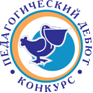 У МЕНЯ ЭТО ХОРОШО ПОЛУЧАЕТСЯ
Дичин Алексей Александрович,
преподаватель иностранного языка
ГПОУ «Ярославский автомеханический
колледж»
Игра как средство формирования иноязычной коммуникативной компетенции
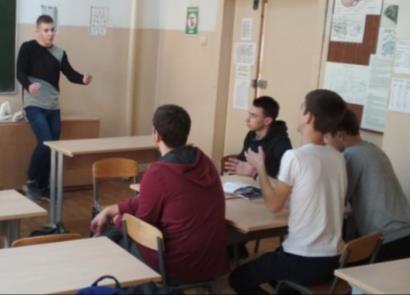 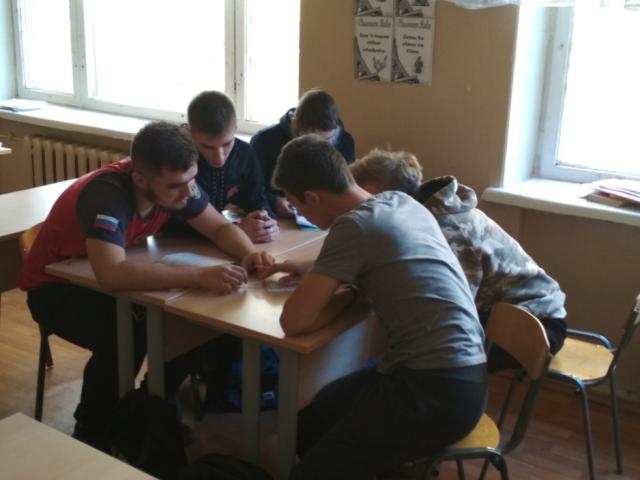 Актуальность работы:
Как организовать процесс общения на иностранном языке?
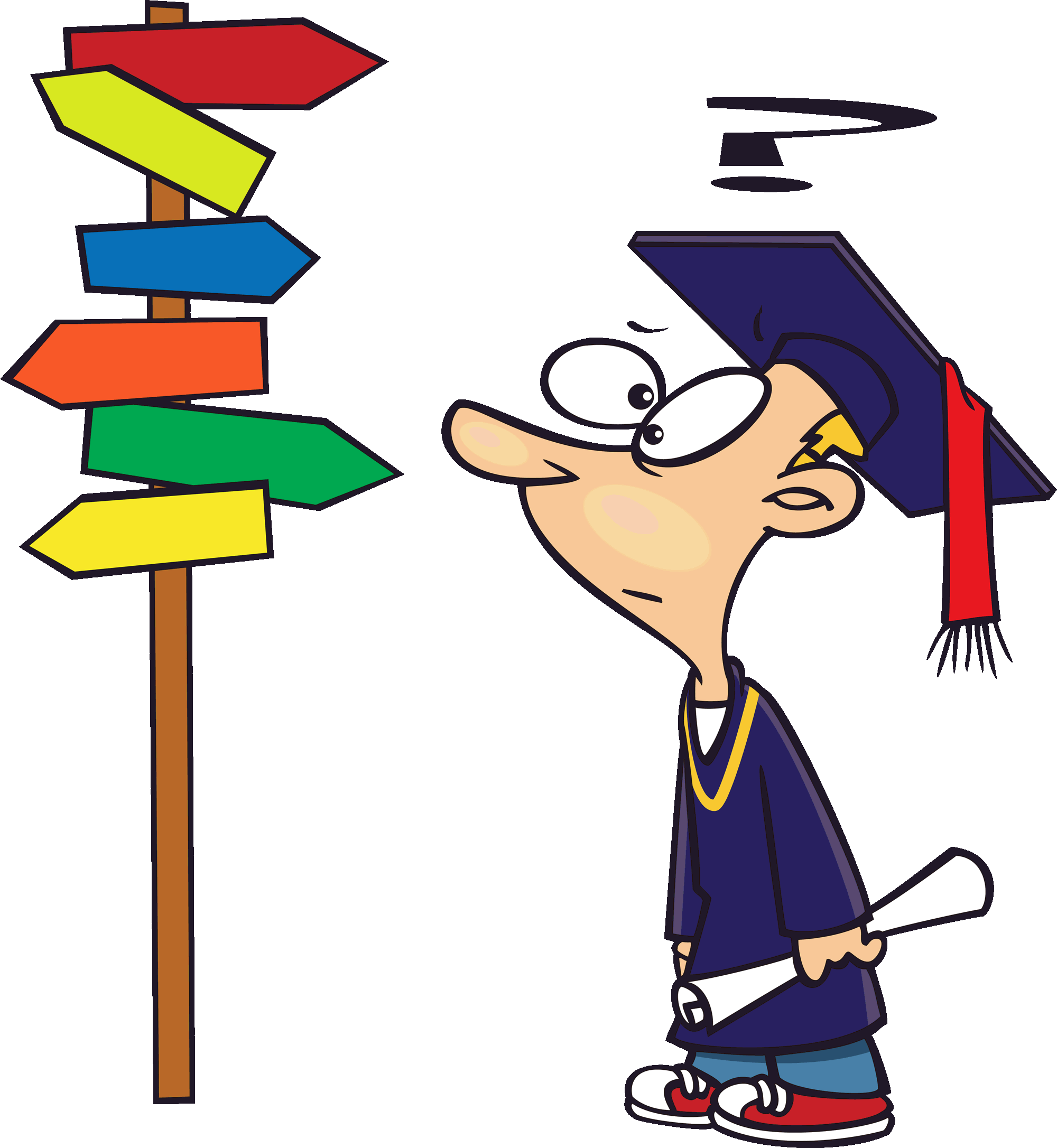 Как приблизить это общение к естественной коммуникации?
Игра – это …
Игра - пространство "внутренней социализации" ребенка, средство усвоения социальных установок (Л.С. Выготский)
Игра - свобода личности в воображении, "иллюзорная реализация нереализуемых интересов "
(А.Н. Леонтьев).
Мой инновационный подход в применении игровых технологий
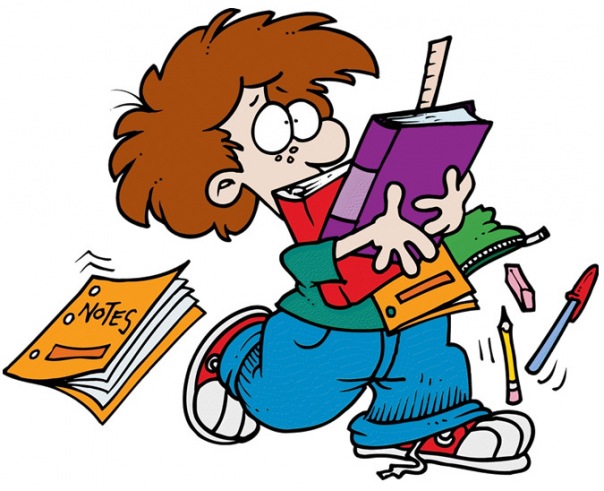 Морской бой
Дидактическая задача: повторение лексического и грамматического материала с практическим использованием в своей речи.

Правила дидактической игры:
1. Каждый команда игры получает поле морского боя
2. Команды расставляет свои корабли на своем поле, закрашивая нужные клетки.
3. Ученики знакомиться со своими ролями и правилами игры. 
3. Ученики выполняют сюжетно – ролевые задания, за что они могут делать выстрел.

Также во время игры могут происходить разные события: болезни (кто из команды уходит с активной роли и его замещает другой ) а также захват капитанов кораблей.
ПРИМЕР ЗАДАНИЙ ДЛЯ ИГРОКОВ
Словесные бои
Дидактическая задача повторение лексического и грамматического материала с практическим использованием в своей речи.

Правила дидактической игры:
Преподаватель раздаёт темы для словесного боя.
У команд одинаковые темы. 
Время на подготовку – 10 минут (надо придумать как можно больше аргументов).
Те, кто сидит на пером ряду, готовят аргументы «за» тезис. Те, кто сидит на втором , готовят аргументы «против». 

Возможные темы:
"The driving age should be lowered in your country. Do you agree or disagree?"
Методический потенциал игр
максимальную концентрацию внимания; 
создаёт ситуацию соревновательного азарта: 
ставит обучающегося перед необходимостью одновременно быстро думать и быстро действовать;
актуализирует знания сразу по многим темам;
поднимает настроение группы обучающихся;
никогда не вызывает сомнений в справедливости судейства: правила прозрачны, все видят результат сразу.
Результаты
Результаты и практическое применение
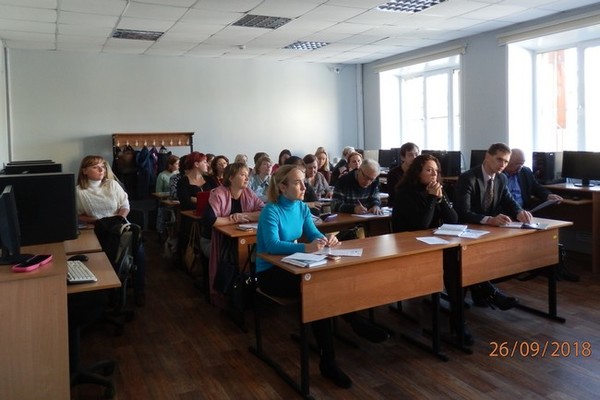 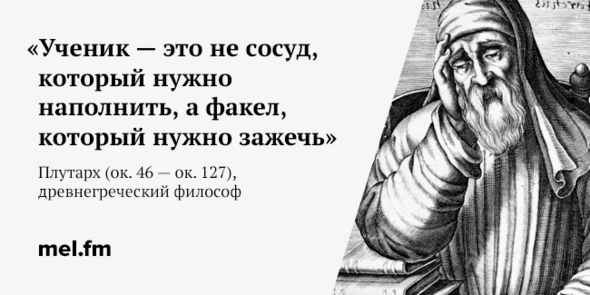